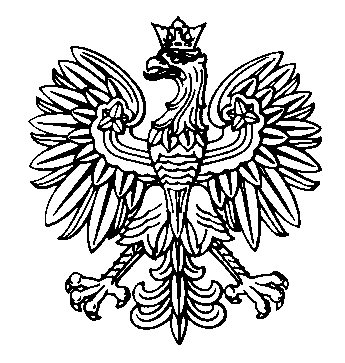 Program rozwoju gminnej i powiatowej infrastruktury drogowej na lata 2016 -2019Nabór wniosków - 2017
Niniejsza prezentacja została opracowana na potrzeby Wydziału Infrastruktury i Rozwoju 
Świętokrzyskiego Urzędu Wojewódzkiego w Kielcach
Podmioty uprawnione do składania wniosków o dofinansowanie
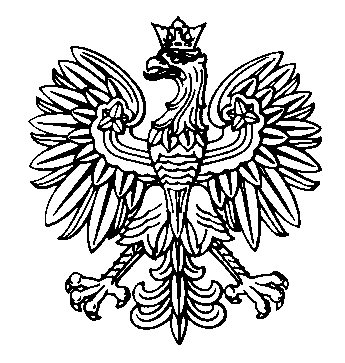 Wniosek składa ustawowy zarządca drogi
Uwaga: Proszę, aby wnioski nie były składane przez jednostki pomocnicze (np. miejski zarząd dróg) – taki wniosek będzie odsyłany do uzupełnienia
Proszę zwrócić uwagę na przybijane na wniosku pieczątki w polu 1 – należy zamieścić pieczątkę wójta/burmistrza/prezydenta lub starosty
W przypadku, gdy zadania na dwóch drogach różnej kategorii tj. gminnej i powiatowej są powiązane ze sobą, dwaj wnioskodawcy mogą złożyć oddzielne wnioski, zaznaczając w opisie zadania, iż wnioski te tworzą spójny układ komunikacyjny (punkt 9 wniosku)
Dofinansowanie zadań
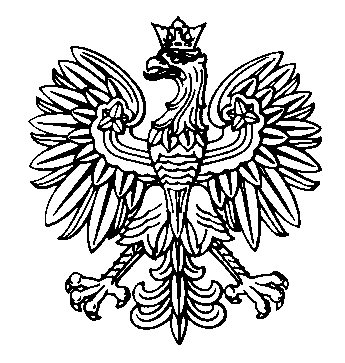 Dopuszcza się składanie dowolnej ilości wniosków o dofinansowanie
 W przypadku, gdy powiat ziemski złoży więcej niż dwa wnioski, a gmina lub miasto na prawach powiatu więcej niż jeden wniosek, podmioty te (przed oceną merytoryczną) zostaną wezwane do wskazania zadań priorytetowych do dofinansowania (powiaty ziemskie 2 zadania, gminy lub miasta na prawach powiatu 1 zadanie)
 W przypadku nie wskazania w wyznaczonym terminie zadania/zadań priorytetowych wszystkie złożone wnioski pozostaną bez rozpatrzenia!!!
 Wskazane zadania będą traktowane jak zadania limitowe, pozostałe zadania jako pozalimitowe (znajdą się na liście rezerwowej)
 Proszę o składanie każdego wniosku oddzielnie tzn. z odrębnym pismem przewodnim
Zakres przedmiotowy programu
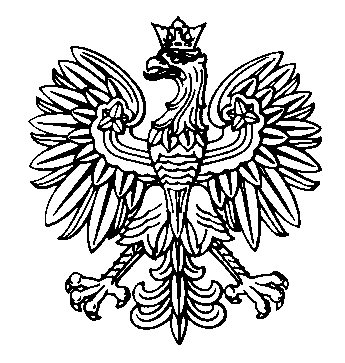 W ramach programu realizowane mogą być wyłącznie zadania na drogach publicznych zaliczonych do kategorii dróg powiatowych lub dróg gminnych zgodnie z przepisami ustawy z dnia 21 marca 1985 r. o drogach publicznych.
Wyjątek stanowi zadanie realizowane na drodze wewnętrznej, którego celem jest osiągnięcie parametrów drogi publicznej. W tym przypadku inwestor niezwłocznie po zakończeniu zadania musi zakwalifikować drogę do dróg publicznych.
W ramach jednego zadania mogą być zgłoszone maksymalnie trzy odcinki drogi/dróg, na których przewiduje się prowadzenie robót budowlanych.
Przykład: 
Jedno zadanie może obejmować nie więcej niż trzy drogi o różnych numerach. W takiej sytuacji na każdej z tych dróg może być zrealizowany nie więcej niż jeden odcinek. Jednocześnie każdy odcinek drogi musi być powiązany z innym odcinkiem zgłoszonym w ramach zadania. 
Jeśli będzie składany wniosek na jedną drogę, należy pamiętać, że dopuszcza się nie więcej niż trzy odcinki w ciągu takiej drogi (o jednym numerze).
Jedno zadanie – maksymalnie 3 odcinki drogi/dróg, spełniające następujące warunki:
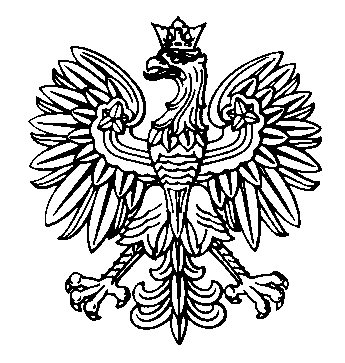 przewiduje się na nich prowadzenie robót budowlanych,
pojedynczy odcinek ma charakter ciągły (nieprzerwany) oraz jest jednorodny pod względem parametrów funkcjonalnych i technicznych,
w ramach jednego odcinka szerokość pasa/pasów ruchu jest taka sama,
jeden odcinek obejmuje drogę publiczną o jednym numerze, przy czym dopuszcza się wydzielenie na drodze publicznej o jednym numerze dwóch lub trzech odcinków,
każdy odcinek może posiadać inną klasę, o której mowa w § 4 Rozporządzenia Ministra Transportu i Gospodarki Morskiej w sprawie warunków technicznych, jakim powinny odpowiadać drogi publiczne i ich usytuowanie, właściwą dla danej kategorii drogi,
Pozostałe warunki:
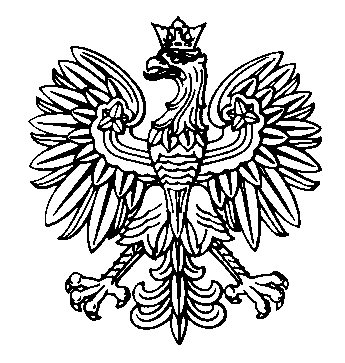 w przypadku dróg o różnych numerach, każdy odcinek drogi jest powiązany z innym odcinkiem zgłoszonym w ramach zadania w jeden z następujących sposobów:
 dwa różne odcinki mają jeden punkt wspólny, łączący ich początek i koniec, dwa końce lub dwa początki, zgodnie z kilometrażem,
 dwa różne odcinki krzyżują się ze sobą,
 między początkiem i końcem, dwoma końcami lub dwoma początkami dwóch różnych odcinków znajdują się wyłącznie odcinki zbudowane, przebudowane, rozbudowane lub wyremontowane w ciągu ostatnich 3 lat lub skrzyżowania o parametrach niewymagających wykonywania na nich robót budowlanych.
Kiedy droga staje się drogą publiczną
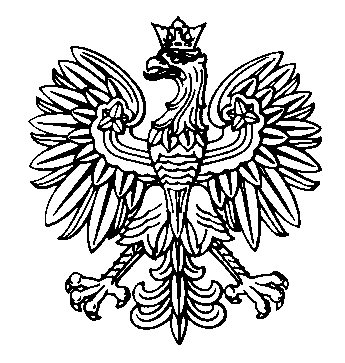 Zgodnie z art. 6a ust. 2 ustawy o drogach publicznych zaliczenie drogi do kategorii dróg powiatowych następuje w drodze uchwały rady powiatu w porozumieniu z zarządem województwa, po zasięgnięciu opinii wójtów gmin (burmistrzów, prezydentów miast), na obszarze których przebiega droga, oraz zarządów sąsiednich powiatów, a w miastach na prawach powiatu – opinii prezydentów miast.
Zgodnie z art. 7 ust. 2 ustawy o drogach publicznych zaliczenie do kategorii dróg gminnych następuje w drodze uchwały rady gminy po zasięgnięciu opinii właściwego zarządu powiatu.
Uwaga:  W przypadku jeżeli droga nie ma nadanego numeru, ale jest uchwała JST o zaliczeniu jej do danej kategorii wtedy konieczne jest potwierdzenie złożenia wniosku o nadanie numeru.
Charakter wykonywanych prac
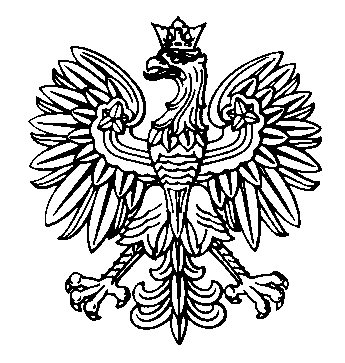 W ramach Programu dofinansowane mogą być zadania polegające na budowie, przebudowie lub remoncie dróg publicznych.
Dotacja udzielana jest na dofinansowanie zadań polegających na wykonaniu robót budowlanych, a także innych prac w pasie drogowym wnioskowanych dróg/odcinków dróg, służących poprawie bezpieczeństwa ruchu drogowego lub dotyczących wyposażenia technicznego drogi, z wyjątkiem infrastruktury technicznej nie związanej z drogą oraz z wyłączeniem robót, które powinny być wykonane w ramach bieżącego utrzymania.
Co do zasady dopuszczalne jest kwalifikowanie robót związanych z usunięciem kolizji (wyłącznie w pasie drogowym danej drogi), jednak decyzje w tej sprawie mają charakter indywidualnej oceny Wojewody.
Dopuszczalne są prace związane z budową, modernizacją lub remontem oświetlenia wyłącznie w pasie drogowym drogi objętej zadaniem.
Charakter wykonywanych prac
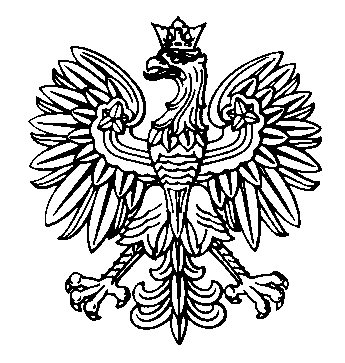 Remont drogi – wykonywanie robót przywracających pierwotny stan drogi, także przy użyciu wyrobów budowlanych innych niż użyte w stanie pierwotnym*
Przebudowa drogi – wykonywanie robót, w wyniku których następuje podwyższenie parametrów technicznych i eksploatacyjnych istniejącej drogi, niewymagających zmiany granic pasa drogowego*
Budowa drogi – wykonywanie połączenia drogowego między określonymi miejscami lub miejscowościami, a także jego odbudowę i rozbudowę*
Uwaga: Na etapie projektowania proszę zwrócić szczególną uwagę na określenie prawidłowego charakteru prac. W przypadku stwierdzenia przez służby wojewody niewłaściwego określenia rodzaju robót, które może skutkować konieczności uzyskania innego dokumentu uprawniającego do rozpoczęcia inwestycji, o takim fakcie zostanie poinformowany Wojewódzki Inspektor Nadzoru Budowlanego.


* art. 4 Ustawy o drogach publicznych
Charakter wykonywanych prac
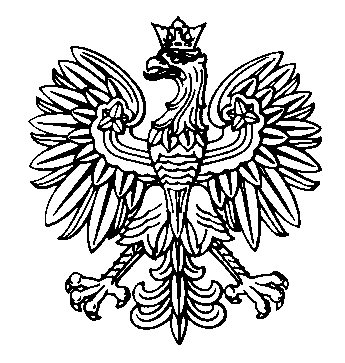 Na jednym odcinku prowadzone będą roboty budowlane jednego rodzaju, przy czym:
 w przypadku remontu drogi – na wszystkich odcinkach wykonywane są wyłącznie roboty budowlane polegające na remoncie,
 w przypadku budowy, rozbudowy i przebudowy drogi – na każdym odcinku mogą być wykonywane roboty budowlane innego rodzaju
Parametry techniczne modernizowanych dróg
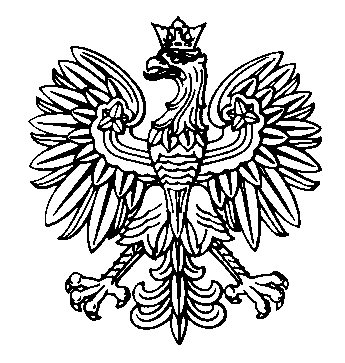 W przypadku, gdy przebudowywane lub budowane drogi nie spełniają warunków technicznych  określonych w Rozporządzeniu Ministra Transportu i Gospodarki Wodnej w sprawie warunków technicznych, jakim powinny odpowiadać drogi publiczne i ich usytuowanie, a inwestor nie uzyskał odstępstwa od niniejszych parametrów wniosek zostanie odrzucony formalnie

Ww. sytuacja nie ma zastosowania jeżeli zadanie dotyczy remontu drogi/odcinków dróg
Nazwa zadania
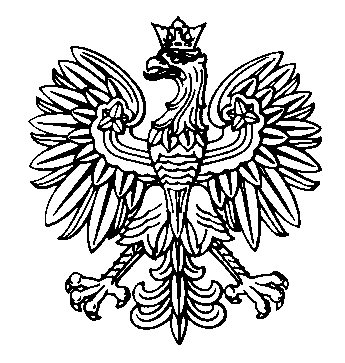 Nazwa powinna jednoznacznie identyfikować zadanie i wskazywać jego lokalizację. 
Nazwa musi być jednorodna dla wszystkich odcinków dróg zgłoszonych jako jedno zadanie.
Przykład właściwego tytułu zadania: 
„Rozbudowa dróg gminnych nr 111222T i nr 122333T w m. XXXX” 
„Remont drogi powiatowej nr 5678T na odcinkach od km 0+000 do km 0+900 oraz od km 1+300 do km 2+500 w m. Kowale i Skotnica” 
„Budowa i rozbudowa dróg gminnych nr 111222T i 122333T w m. Olesno”
Opis przedmiotu zadania
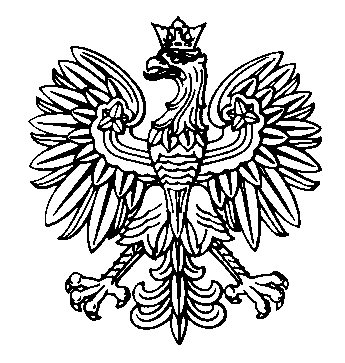 Opis zadania musi charakteryzować stan istniejący oraz stan docelowy planowany do uzyskania w wyniku realizacji zadania (zakres rzeczowy, z określeniem planowanych robót budowlanych i prac towarzyszących oraz podaniem parametrów pierwotnych i docelowych).
W opisie należy uwzględnić wszystkie elementy drogi planowane do realizacji w ramach wnioskowanego zadania, np.:
długość drogi – w km, np. od km 0+000 do km 0+999
chodniki, ścieżki rowerowe – w km lub mb,
skrzyżowania, zatoki autobusowe i/lub perony przystankowe – w szt.
Charakterystyka zadania według kryteriów oceny merytorycznej
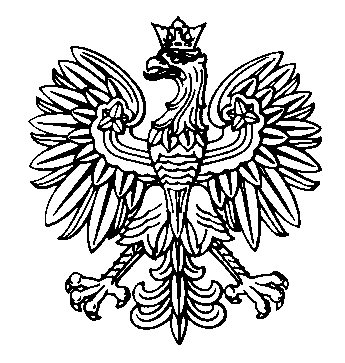 W puncie 12 wniosku CHARAKTERYSTYKA ZADANIA WEDŁUG KRYTERIÓW OCENY MERYTORYCZNEJ należy uwzględniać dane istniejące i docelowe. 
Zatem jeżeli po jednej stronie odcinka drogi chodnik już istnieje, a po drugiej stronie będzie, wybudowany to należy wpisać chodnik, zgodne z kilometrażem, po prawej stronie i po lewej stronie. 
Informacje zawarte w pkt. 12 nie stanowią podstawy do sfinansowania robót, a służą jedynie  scharakteryzowaniu zadania pod względem parametrów technicznych.
Jezdnia
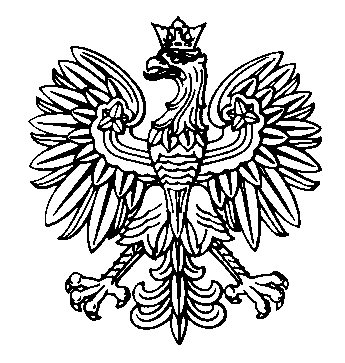 Minimalna szerokość pasa ruch dla jezdni z dwoma pasami ruch wynosi:
dróg klasy G – 3,50 m,
dróg klasy Z – 3,00 m,
dróg klasy L – 2,75 m,
dróg klasy D – 2,50 m.

Dla ww. klas w terenie zabudowanym w przypadku zastosowania rozwiązań uspokajających ruch możliwe jest zwężenie pasa ruchu o 0,25. 
Szerokość pasa ruch dla jezdni jednopasmowej wynosi 3,50 m. Droga jednopasmowa może być wyłącznie zaprojektowane dla dróg klasy D oraz dla wyłącznie w terenie zabudowanym dla dróg klasy L i Z.
Pobocza utwardzone
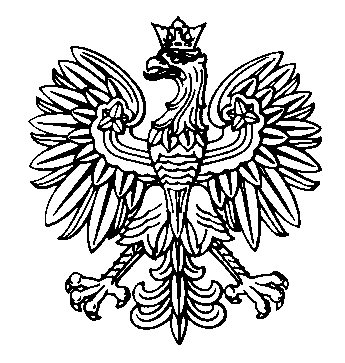 Zgodnie z § 38 ust. 1 rozporządzenia zastosowanie pobocza utwardzonego możliwe jest wyłącznie na drogach klasy GP, G i Z, w zależności od potrzeb, w tym ruchu lokalnego i pieszych. 

Przez pobocze utwardzone należy rozumieć pobocze o takiej samej konstrukcji nawierzchni jak pasy ruchu na jezdni. Nie dopuszcza się stosowania poboczy twardych wykonanych z innych materiałów, niż pasy ruchu na jezdni. Pobocza ulepszone kruszywem łamanym, spoiwem hydraulicznym i innymi wyrobami należy klasyfikować jako pobocza gruntowe.
Chodniki
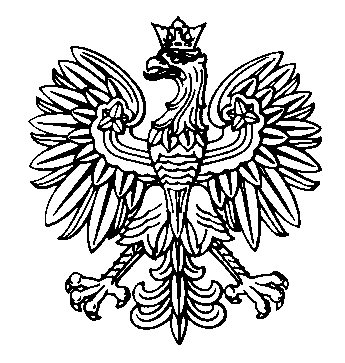 Zgodnie z wytycznymi dotyczącymi parametrów technicznych szerokość chodnika przy jezdni lub przy pasie postojowym nie powinna być mniejsza niż 2,0 m, a w przypadkach remontu albo przebudowy dopuszcza się miejscowe zmniejszenie szerokości chodnika do 1,25 m, jeżeli jest on przeznaczony wyłącznie dla ruchu pieszego.
Uwaga: Miejscowe zmniejszenie szerokości chodnika należy rozumieć w szczególności jako zmniejszenie tej szerokości w związku z punktową przeszkodą (np. drzewem) lub w związku z liniową przeszkodą o niewielkiej długości, tzn. np. na wysokości fasady domu jednorodzinnego usytuowanej na granicy pasa drogowego. Nie można traktować dopuszczenia miejscowego zawężenia jako zasady, lecz jako wyjątek od zasady. Dopuszczenie miejscowego zawężenia ma charakter szczególny, a więc nosi znamiona wyjątkowości. Jednocześnie prawodawca wskazał, że miejscowe zmniejszenie szerokości chodnika jest możliwe, jeśli spełnione są łącznie co najmniej dwie przesłanki: 
na drodze wykonywane są roboty budowlane określone jako przebudowa,
chodnik przeznaczony jest wyłącznie do ruchu pieszych, tzn. nie mają miejsca przypadki, o których mowa m.in. w § 44 ust. 3 Rozporządzenia Ministra Transportu i Gospodarki Morskiej w sprawie warunków technicznych, jakim powinny odpowiadać drogi publiczne i ich usytuowanie 
Szerokość chodnika odsuniętego od jezdni lub szerokość samodzielnego ciągu pieszego nie powinna być mniejsza niż 1,5 m, dopuszcza się miejscowe zmniejszenie szerokości chodnika do 1,0 m, jeżeli jest on przeznaczony wyłącznie do ruchu dla pieszych.
Uwaga: Zakres stosowania poszczególnych rodzajów chodników określają przepisy zawarte w § 43-44 w/w  rozporządzenia. Do szerokości chodnika nie wlicza się szerokości krawężnika i obrzeża.
Skrzyżowania na wnioskowanym odcinku drogi
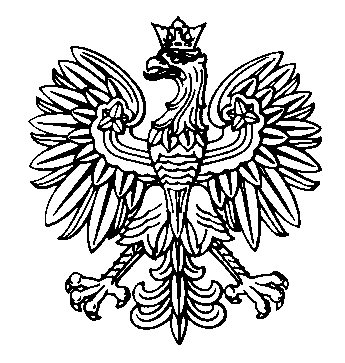 W ramach zadania mogą być realizowane prace polegające na przebudowie, budowie ( w tym rozbudowie) lub remoncie skrzyżowań z drogami innych kategorii 
Jako element tego odcinka drogi uznaje się wyłączne roboty budowlane wykonane na skrzyżowaniu do wlotu skrzyżowania znajdującego się w pasie drogi nie objętej wnioskiem.  
Ingerencji prac budowlanych w ramach zadania w sąsiednie ulice wykraczające poza wloty skrzyżowań traktowana jest jako wykonanie prac budowlanych na drodze nie objętej wnioskiem i nie może być dofinansowania w ramach Programu. 
Pas drogi o określonym, jednym numerze przedzielony skrzyżowaniem przewidzianym także do budowy/przebudowy w ramach zadania, uznawany będzie jako jeden odcinek drogi.
Załączniki do wniosku
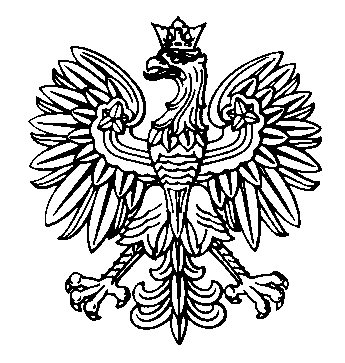 Wnioskodawca przy sporządzeniu wniosku może opierać się jedynie na dokumentach umożliwiających mu w dniu złożenia wniosku rozpoczęcie inwestycji.
W związku z powyższym do wniosku wymagane jest złożenie:
kopii decyzji o pozwoleniu na budowę, decyzja zezwalającej na realizację inwestycji drogowej (nie wymagane jest aby dokumenty były prawomocne/ostateczne),
 oświadczenie wnioskodawcy o braku sprzeciwu organu administracji architektoniczno – budowlanej wobec zgłoszenia inwestora o zamiarze budowy lub kopia oświadczenia organu administracji architektoniczno – budowlanej o braku sprzeciwu wobec zgłoszenia inwestora o zamiarze budowy.
Jeżeli z daty ww. dokumentów wynika, że wygasają one przed planowanym terminem rozpoczęcia inwestycji, do wniosku należy dodatkowo dołączyć dokument potwierdzający jego aktualność np. kopię dziennika budowy z danymi wpisami.
Załączniki do wniosku
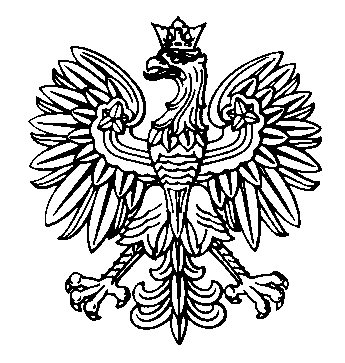 Pozostałe załączniki:
Czytelna mapa poglądowa z zaznaczonymi elementami mającymi wpływ na ocenę merytoryczną wniosku,
Kopia projektu stałej organizacji ruchu (uwaga: projekt nie musi być zatwierdzony), 
Kopia projektu zagospodarowania terenu wraz z przekrojami poprzecznymi pasa drogowego w liniach rozgraniczających z wykazaniem wszystkich elementów drogi (uwaga: dotyczy przebudowy lub budowy),
Projekt zagospodarowania terenu musi zawierać wszystkie elementy określone w § 8 Rozporządzeniu Ministra Transportu, Budownictwa i Gospodarki Morskiej z dnia 25 kwietnia 2012 r. w sprawie szczegółowego zakresu i formy projektu budowlanego
Kopia zgody na odstępstwo od przepisów techniczno – budowlanych (jeżeli inwestor taką posiada)
Załączniki do wniosku
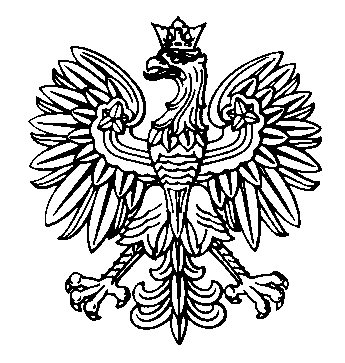 W przypadku, gdy wniosek obejmuje odcinki dróg o różnych numerach powiązanych ze sobą za pomocą odcinka drogi zbudowanego przebudowanego lub wyremontowanego w ciągu ostatnich trzech lat należy przedłożyć dokument potwierdzający jego realizację. 
W takim przypadku, jako potwierdzenie realizacji akceptowane są między innymi następujące dokumenty: 
protokół odbioru robót, 
kopia umowy z wykonawcą wraz z kopią protokołu przekazania placu budowy lub dziennika budowy z wpisami dokumentującymi rozpoczęcie realizacji inwestycji, 
informacja o tym, że inwestycja realizowana jest/była w ramach poprzednich edycji Narodowego Programu Przebudowy Dróg Lokalnych lub Programu rozwoju gminnej i powiatowej infrastruktury drogowej na lata 2016-2019 wraz ze wskazaniem daty i numeru umowy o udzielenie dotacji na jej realizację.
Załączniki do wniosku
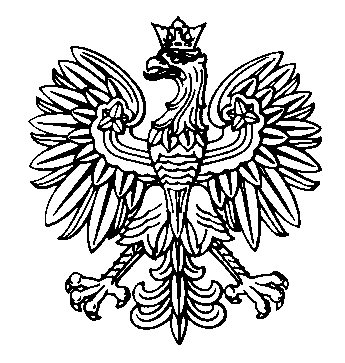 Nie jest wymagane, aby załączniki do wniosku były potwierdzane za zgodność z oryginałem.

Uwaga: w przypadku nie załączenia do wniosku wymaganych załączników wniosek zostanie odrzucony z przyczyn formalnych.

Możliwe jest uzupełnienie wniosku o brakujące dokumenty wymienione we wniosku, jednakże dokumenty muszą być z datą poprzedzającą złożenie wniosku.
Pozostałe przyczyny odrzucenia wniosku pod względem formalnym
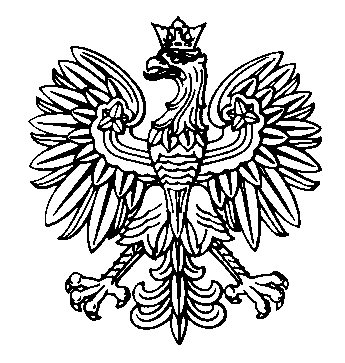 Wnioskodawca nie zastosował się do wzoru wniosku określonego przez ministra właściwego ds. transportu,
Wnioskodawca nie zastosował się do zapisów i wytycznych zawartych w Instrukcji wypełniania wniosku o dofinansowanie zadania w ramach Programu rozwoju gminnej i powiatowej infrastruktury drogowej,
Wniosek został złożony po terminie zakończenia naboru wniosków,
Wniosek nie zawiera wszystkich wnioskowanych danych,
Wnioskowane zadanie obejmuje więcej niż trzy odcinki drogi,
Wniosek obejmuje zarówno remont, jak również budowę/rozbudowę/przebudowę odcinków dróg,
Wniosek  dotyczy zadania obejmującego odcinki drogi niebędącej drogą publiczną,
Wniosek  dotyczy zadania złożonego przez dwóch wnioskodawców obejmującego swym zakresem dwa (lub więcej) odcinki dróg, dla których zarządcy są różni,
Wnioskowana dotacja przekracza maksymalną kwotę dotacji tzn. 3 mln zł,
Udział wnioskowanej dotacji w kosztach realizacji zadania przekracza 50% ,
Wniosek nie został podpisany przez osoby upoważnione z ramienia wnioskodawcy.
Niniejsza prezentacja jak i inne 
dokumenty i informacje są 
dostępne pod adresem
www.drogi.kielce.uw.gov.pl